RECOGNIZING THE BATTLE IN EPHESUS
Acts 20:17-38 Paul warns the elders a battle is coming!
Ephesian Letter – Paul warns the church the battle is coming!
I Timothy – Paul challenges the evangelist to keep fighting the battle.
Revelation 2:1-7 – Jesus admonishes the church on how they have FOUGHT the battle.
HOW DO WE FIGHT THE GOOD FIGHT?
Be committed to fighting God’s battles in God’s ways
Fight with Spiritual Armor
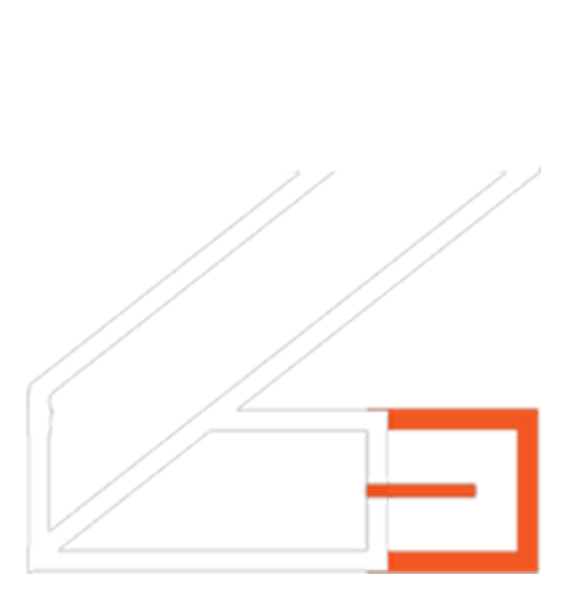 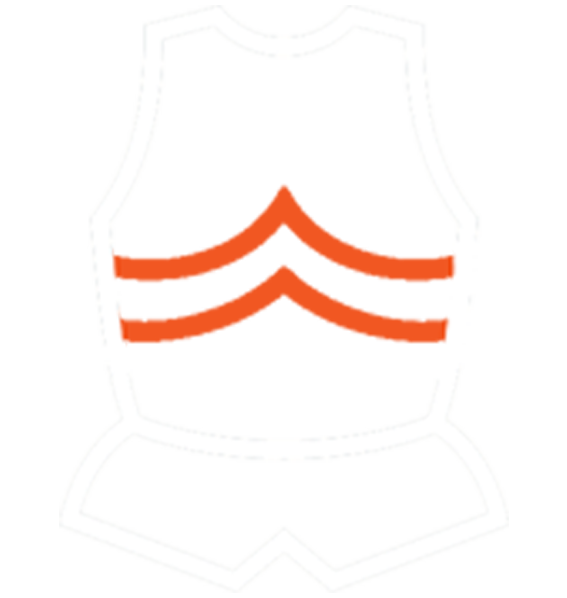 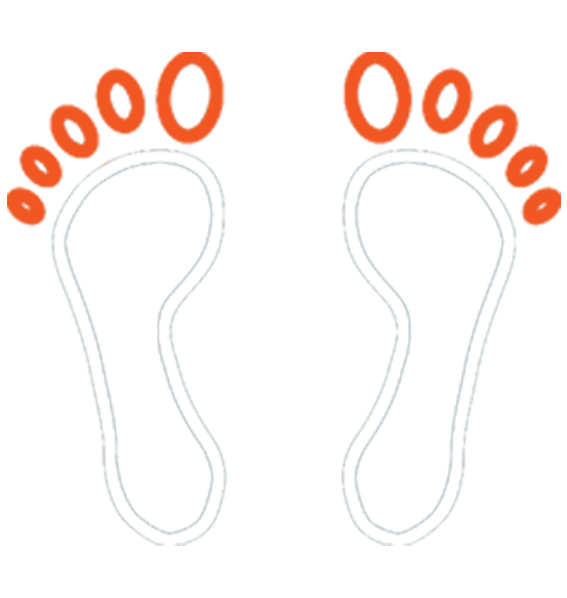 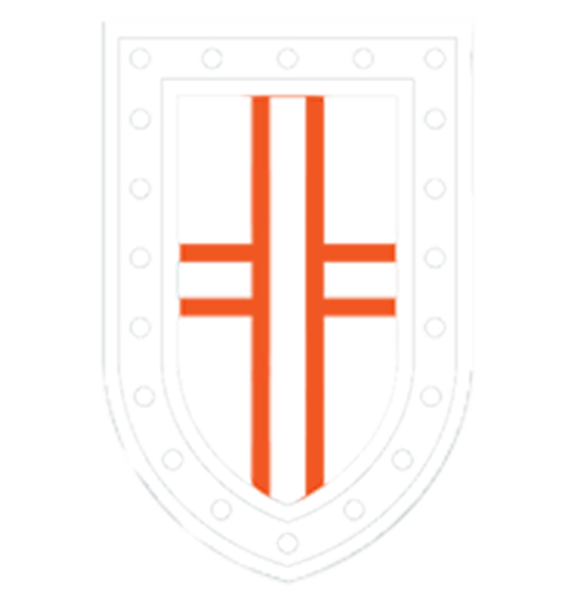 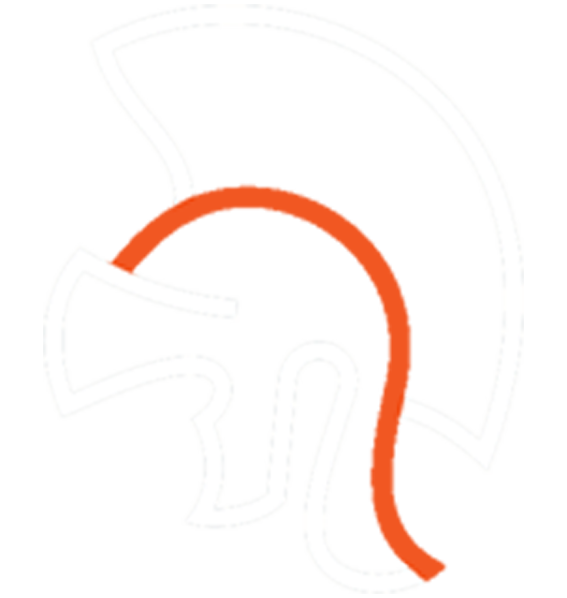 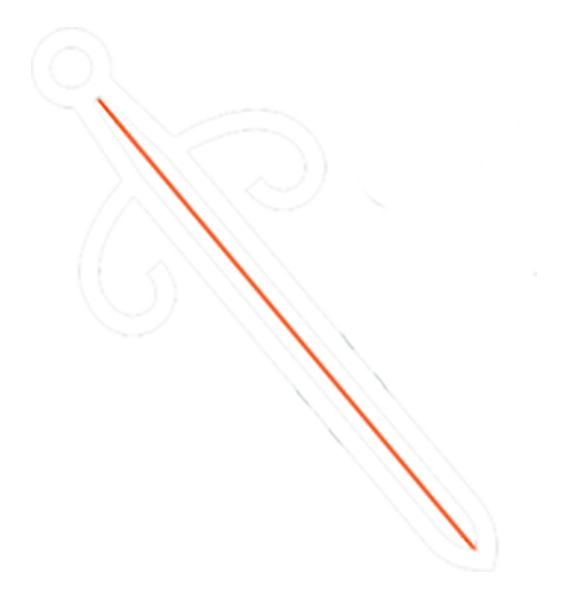